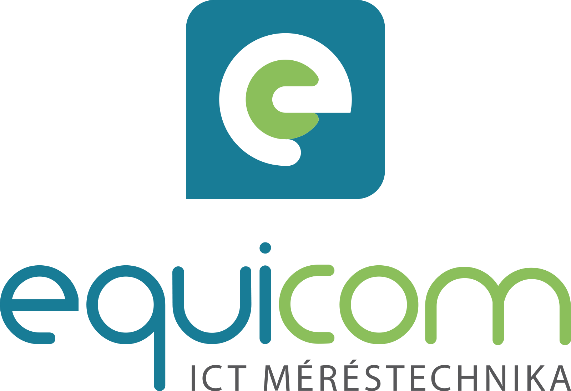 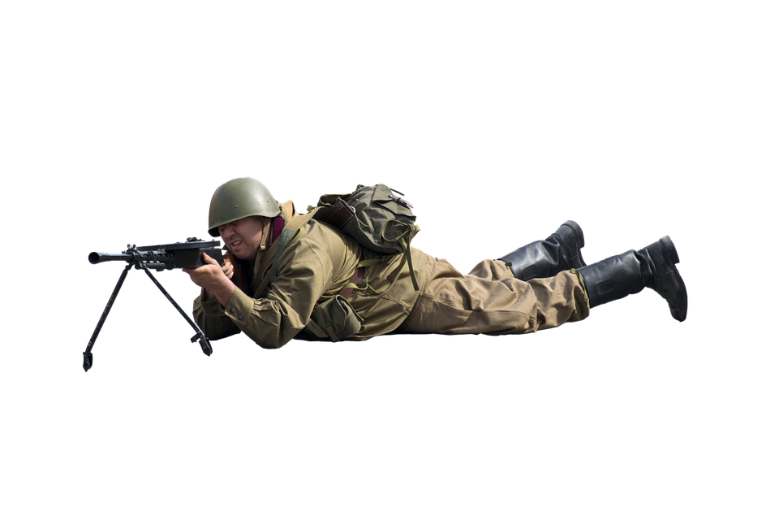 Célkeresztben a korszerű Wi-Fi
Liszkai János
| senior rendszermérnök, vállalati hálózatok |
| +36 20 267 7027 |
| liszkai.janos@equicom.hu |
az EQUICOM-ról…
Több, mint 1500 résztvevő az EOK-ban
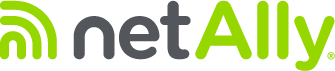 20 éves az EQUICOM
ICT méréstechnikai megoldásokra szakosodva
20 éves szakmai múlt
Piacvezető beszállítók képviselete





Szolgáltatói és vállalati szegmens
Közvetlen kapcsolat a gyártó és felhasználó között
Szakértelem
Tanácsadás
Szakmai oktatások
a cég forgalma meghaladja az 1milliárd forintot
új beszállító:NETSCOUT
egyedülállómérőlabor kialakítása
fókuszban a monitorozás
saját tulajdonúirodaház
új beszállítónk:SecuActive
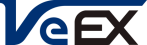 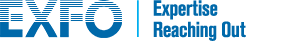 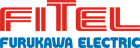 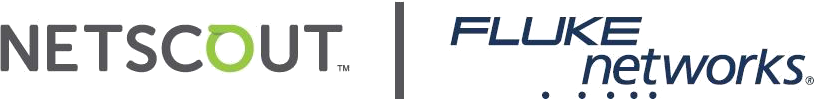 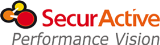 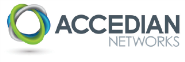 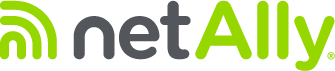 megújult arculat,új weboldal
egyesül a VeEX és a Sunrise Telecom
Új képzési tematikák:IT és WiFi
Fluke Networks:Premium PartnerEXFO:„1 millió dollár” díj
hatodik beszállító:VeEX Inc.
Elindítottuk technológiai oktatásainkat
EXFO Advanced optikai minősítés
első EQUICOMferencia 2 nap 200 résztvevő
2000
saját helyi szerviz kialakítása
ötödik beszállító:Accedian Networks
első országjáró turné 5 vidéki helyszín és Budapest
elindul a cég 4 gyártó kizárólagos képviseleteként
EQUICOM Méréstechnikai Kft. | H-1162 Budapest, Mátyás király u. 12. | T.: +36 1 272 1234 | F.: +36 1 272 1232 | www.equicom.hu
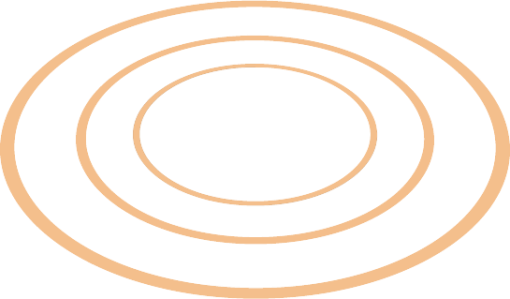 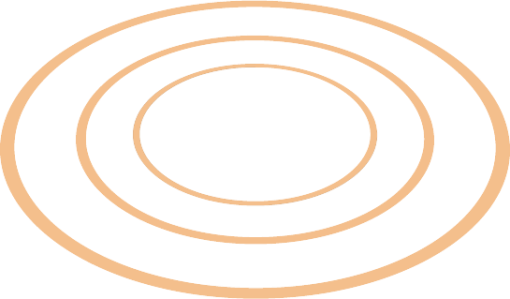 Növekvő WLAN hálózatok
Vállalati HQ
Főépület
Adatközpont
Szomszéd
Campus iroda
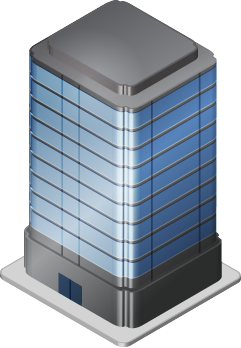 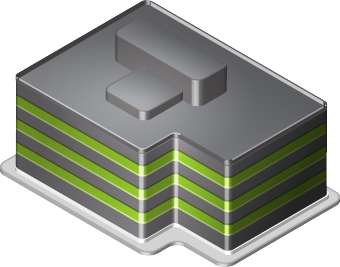 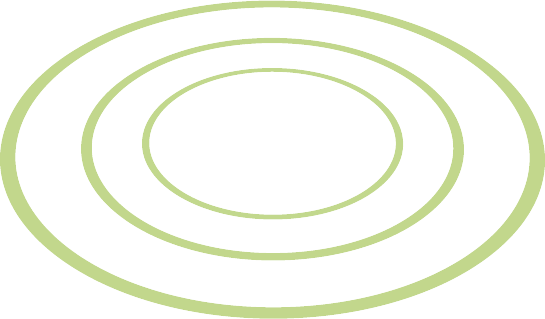 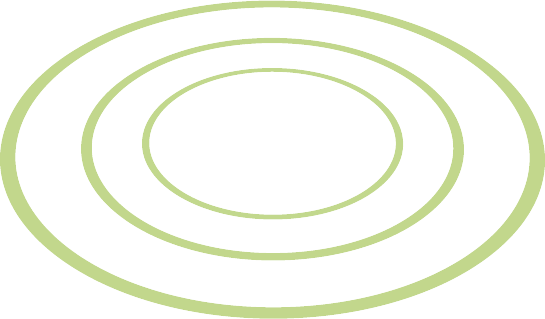 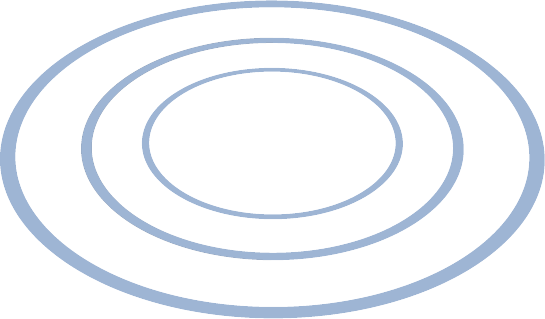 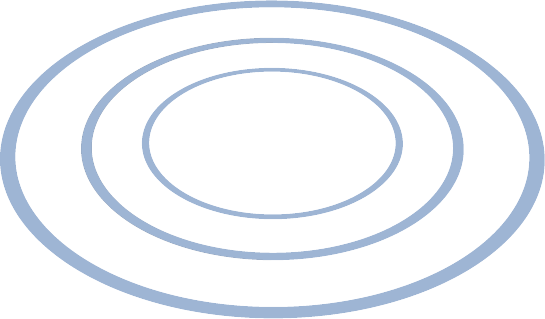 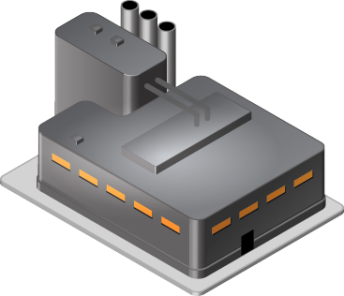 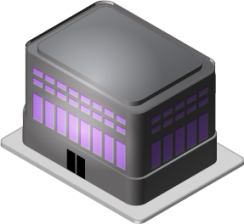 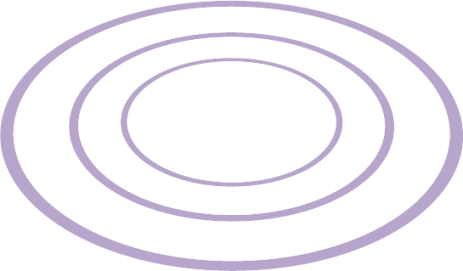 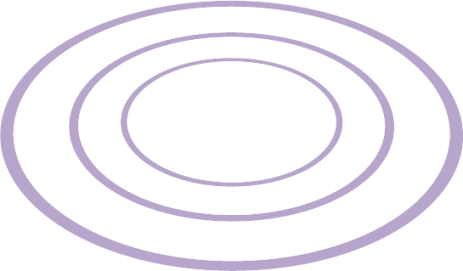 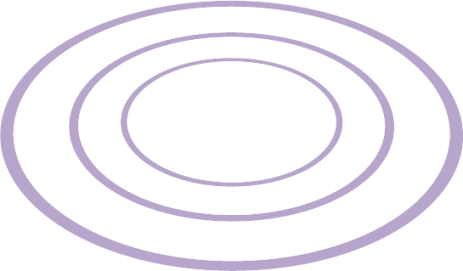 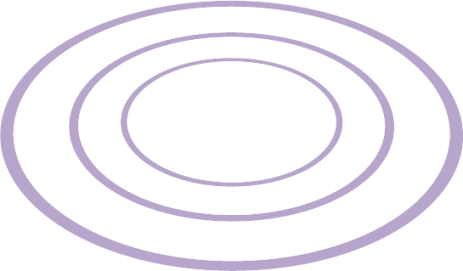 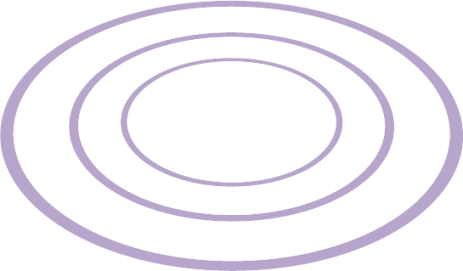 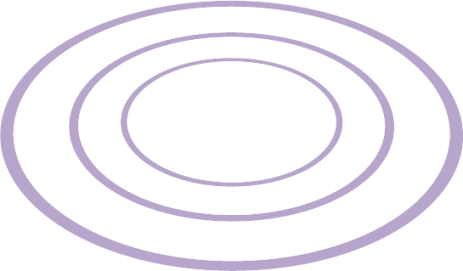 Telephelyek
Gyárak
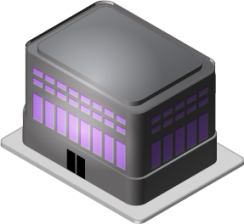 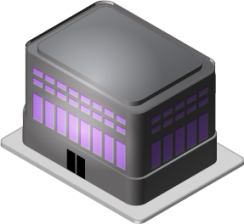 Távoli irodák
Üzletek, raktárak
EQUICOM Méréstechnikai Kft. | H-1162 Budapest, Mátyás király u. 12. | T.: +36 1 272 1234 | F.: +36 1 272 1232 | www.equicom.hu
WiFi jelene
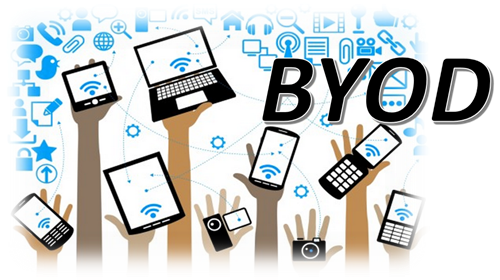 Többnyire IEEE 802.11 n/ac/ax eszközök
2,4 GHz és 5 GHz
BYOD – Bring Your Own Device
Mobil eszközök száma drasztikusan nő
WiFi hotspot – közösségi terek
IoT – Internet of Things
Sávszélesség igény nő
IPv6
On-line tranzakciók
Felhő szolgáltatások
Kábelek nélküli hálózatok
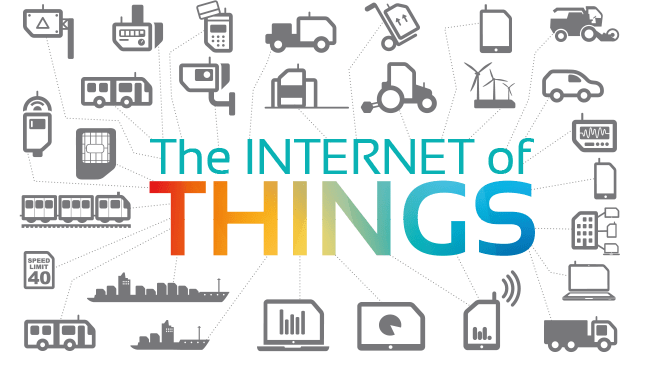 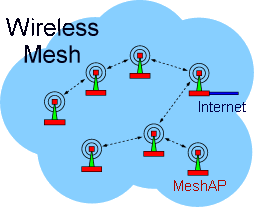 EQUICOM Méréstechnikai Kft. | H-1162 Budapest, Mátyás király u. 12. | T.: +36 1 272 1234 | F.: +36 1 272 1232 | www.equicom.hu
[Speaker Notes: IoT – Internet of Things – a dolgok internete
- Egy gyűjtőfogalom
Mik tartoznak ide?
- Eszközök
- Szolgáltatások
- Okos házak
- Hálózati infrastruktúrák
- Stb.
WiFi mesh
„Kábelek nélküli routerek hálózata”
Központi menedzsment
Alternatív útvonalak meghibásodás esetére]
Szervezetek, szabványok
Nemzetközi villamos és elektronikai mérnökök szervezete
IEEE 802 projekt elindítói

Nemzetközi Szabványügyi Hivatal
Hozzájuk köthető a 7 rétegű OSI modell, valamint a kábelezési szabványok

Gyártói tömörülés, a 802.11 vezeték nélküli 
protokollra épülő megoldások megfelelőségét vizsgáló és megfelelőségi tanúsítványokat kiállító  szervezet
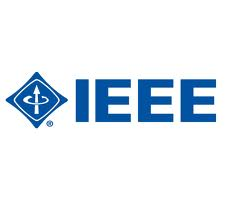 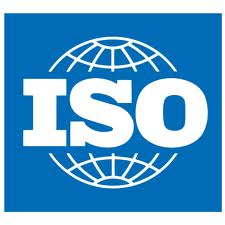 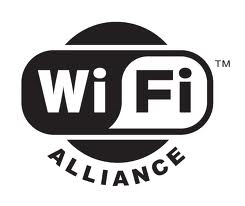 EQUICOM Méréstechnikai Kft. | H-1162 Budapest, Mátyás király u. 12. | T.: +36 1 272 1234 | F.: +36 1 272 1232 | www.equicom.hu
[Speaker Notes: Institute of Electrical and Electronics Engineers
International Organization for Standardization]
WiFi – technológiai átalakulás
Tradicionális megközelítés
Új megközelítés
Elméleti csúcssebesség
Átlagos „kapacitás”
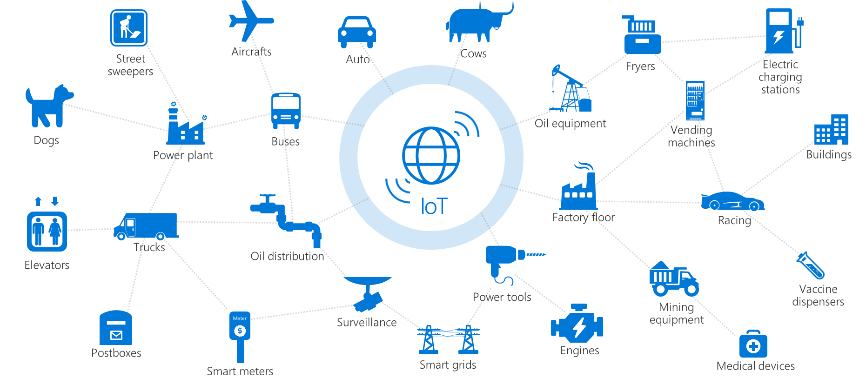 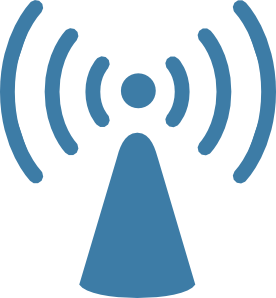 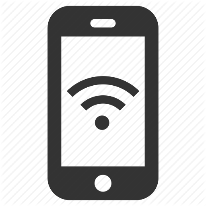 802.11 g/n
802.11 ac
11ac MU-MINO
802.11 ax
2,4GHz/5GHz
802.11 ad
802.11 ay
60 GHz
EQUICOM Méréstechnikai Kft. | H-1162 Budapest, Mátyás király u. 12. | T.: +36 1 272 1234 | F.: +36 1 272 1232 | www.equicom.hu
[Speaker Notes: 802.11ax
2,4 és 5GHz összefogása
MIMO és MU-MIMO
OFDMA
1024 QAM
Névleges adatsebesség 37%-kal gyorsabb, mint .11ac
802.11ad – WiGig
- 60GHz
8Gbps átviteli sebesség
Kis hatótávolság (~10m)
802.11ay
4x 801.11ad sebesség akár 4 stream segítségével
20-40 Gbps sebesség
300-500 méteres hatótáv]
2.4 GHz és 5 GHz
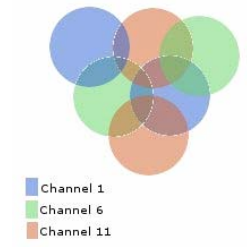 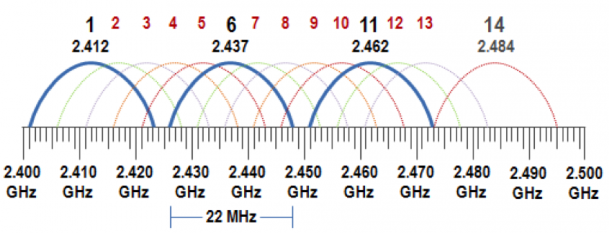 2.4 GHz
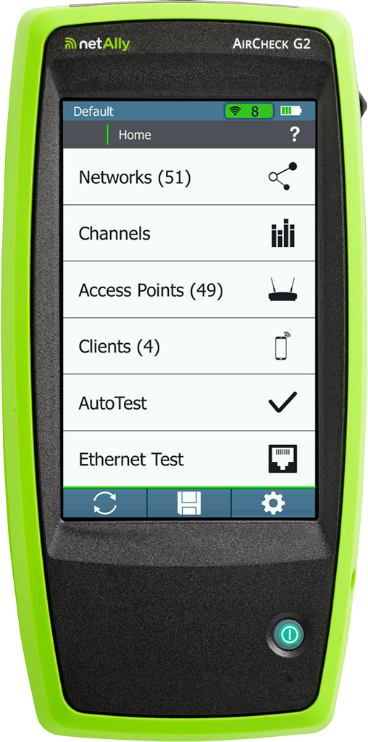 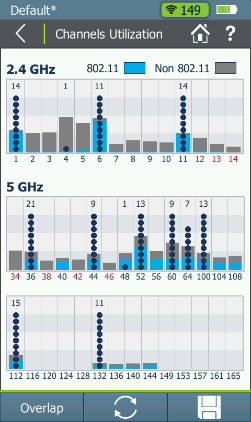 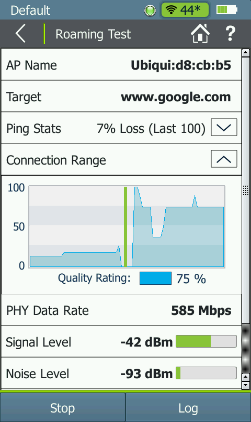 5 GHz
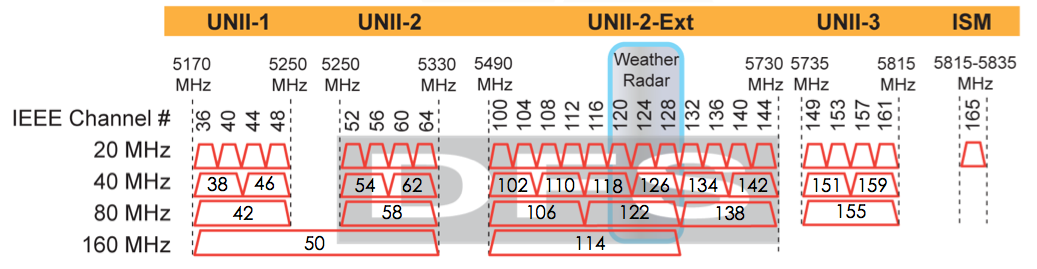 NetAlly AirCheck G2 WiFi teszter
EQUICOM Méréstechnikai Kft. | H-1162 Budapest, Mátyás király u. 12. | T.: +36 1 272 1234 | F.: +36 1 272 1232 | www.equicom.hu
[Speaker Notes: FCC: Federal Communications Commission
Szövetségi Kommunikációs Bizottság
ETSI: European Telecommunications Standards Institute

European Telecommunications Standards Institute
Európai Távközlési Szabványügyi Intézet

Unlicensed National Information Infrastructure
FCC: federal communications commission
UNII: Unlicensed National Information Infrastructure
DFS: dynamic frequency selection]
802.11ac
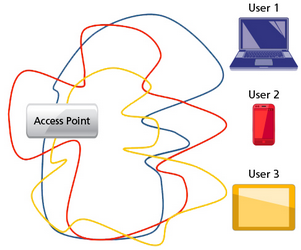 Wi-Fi 5
Nagy átviteli kapacitású vezeték nélküli hálózatok
Nagy méretű VoD és fájlátvitel kiszolgálására is
802.11n alap kiterjesztése
80MHz, 160MHz széles csatornák is
MU-MIMO
Spatial Stream max. 8
256QAM moduláció
6.9 Gbps átviteli sebesség
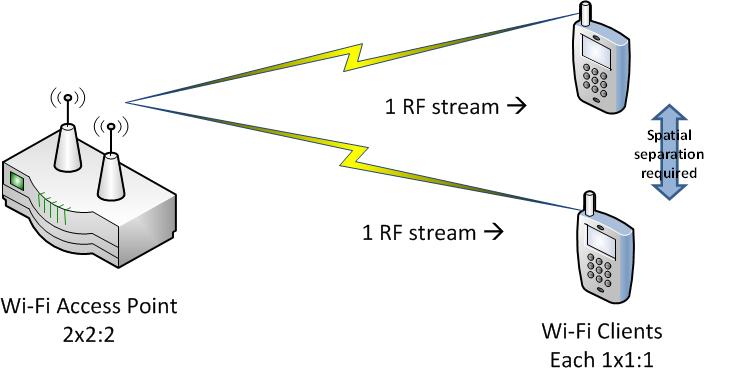 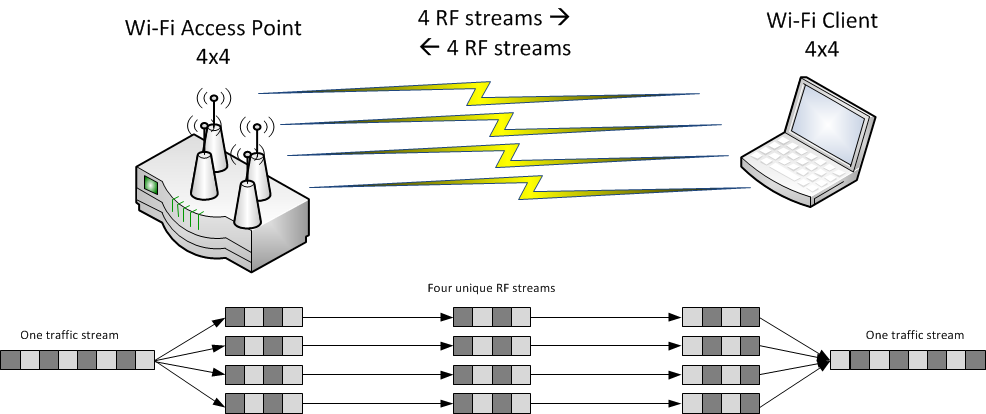 EQUICOM Méréstechnikai Kft. | H-1162 Budapest, Mátyás király u. 12. | T.: +36 1 272 1234 | F.: +36 1 272 1232 | www.equicom.hu
802.11ax
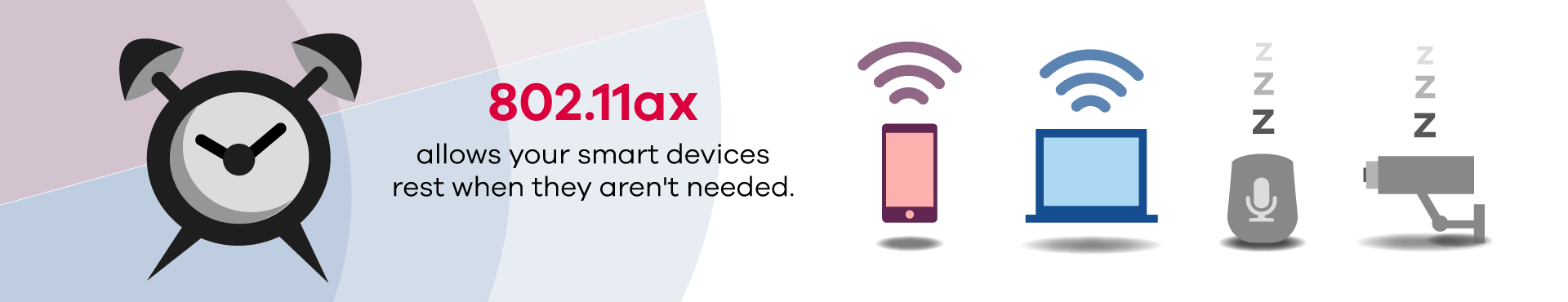 Wi-Fi 6
802.11ac képességeire épít
Cél: sebesség és kapacitás növelés a NextGen alkalmazásokszámára
Jelentős energia megtakarítás az eszközöknélTWT – Target Wake Time
MU-MIMO már a felirányú kliens->AP kommunikációban az OFDMA segítségével
1024QAM moduláció
9.6 Gbps átviteli sebesség
Nagyobb biztonság – WPA3
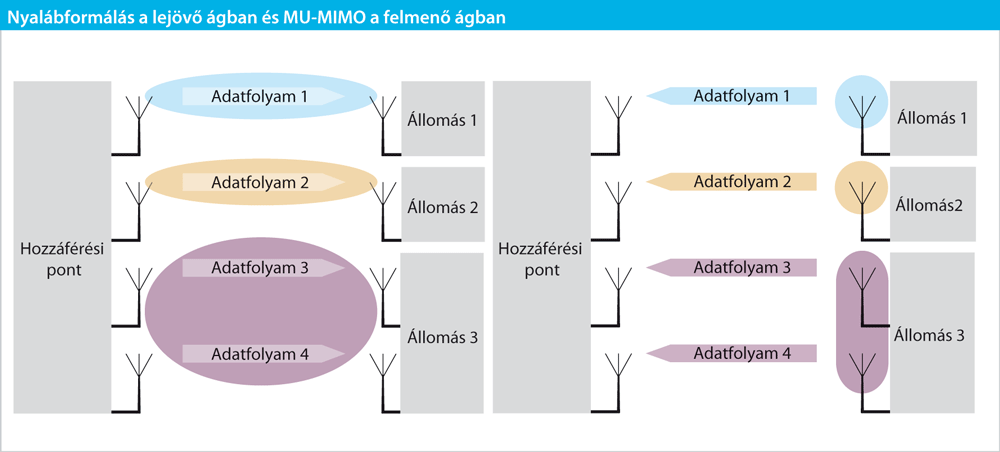 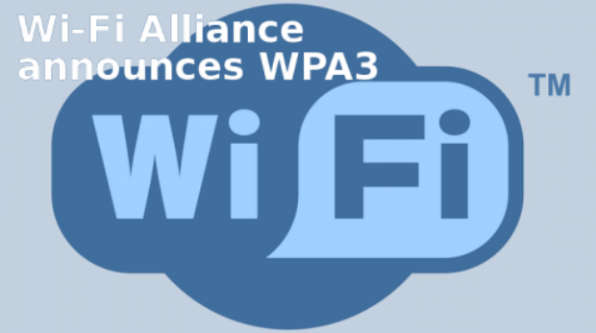 EQUICOM Méréstechnikai Kft. | H-1162 Budapest, Mátyás király u. 12. | T.: +36 1 272 1234 | F.: +36 1 272 1232 | www.equicom.hu
[Speaker Notes: Orthogonal frequency-division multiple access (OFDMA)
TWT – Target Wake Time]
Wi-Fi kábelezése
1 x 10GBASE-T Cat6a
1 x 5GBASE-T Cat5e*
PoE+
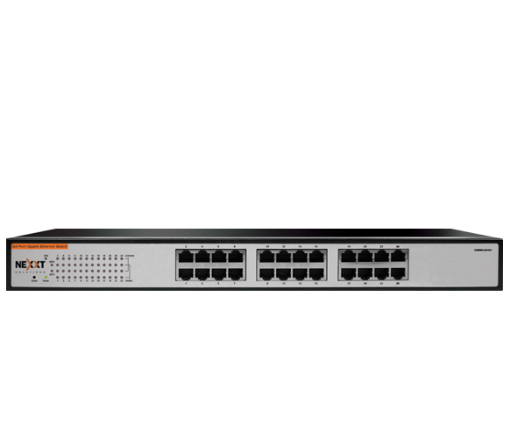 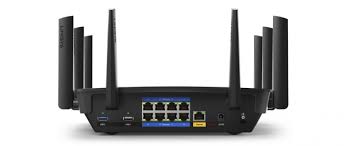 EQUICOM Méréstechnikai Kft. | H-1162 Budapest, Mátyás király u. 12. | T.: +36 1 272 1234 | F.: +36 1 272 1232 | www.equicom.hu
[Speaker Notes: 3 stream felett elmélet, de megvalósítható, ha lesz ilyen kliens
160MHz-es csatornák használatával sok lesz a kihasználatlan frekvencia
Nagy sűrűségű területeken marad a 20, max 40 MHz-es csatorna]
Kábelezés – alkalmazások
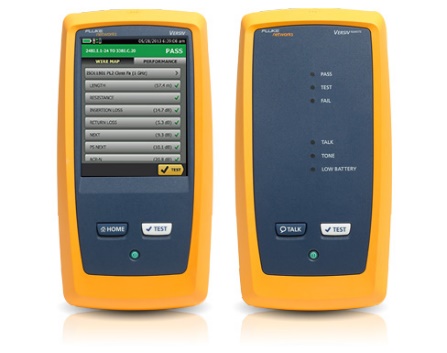 Fluke Networks DSX-8000 digitális kábel analizátor
EQUICOM Méréstechnikai Kft. | H-1162 Budapest, Mátyás király u. 12. | T.: +36 1 272 1234 | F.: +36 1 272 1232 | www.equicom.hu
[Speaker Notes: Kiemelni: a hossz kritikus paraméter
10GBASE-T esetében AxTalk is lényeges a nagy frekvenciák miatt. Hiába felel meg minden paraméter, ha az AxTalk magas, nem lesz 10GBASE-T sebesség a linken.

Koax hol fontos: zajos környezetben, nagyobb távolságokra, de csak 10Mbps a sebesség.

2012-től LoM (LAN on Motherboard), azaz az alkalmazások és a processzor is 1Gbps feletti lesz, azaz 10Gbps-os interfész igény megjelenik.]
PoE (Power over Ethernet)
Ethernet eszközök táplálása a fizikai rétegen keresztül
Vezetékes és vezeték nélküli technológiában is hasznos
Kamerák, AP-k, VoIP telefonok, stb.
https://ethernetalliance.org/
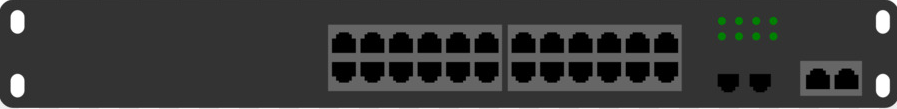 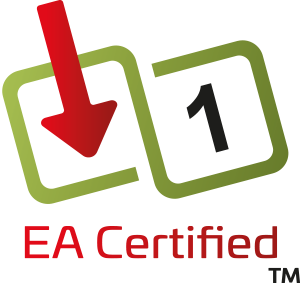 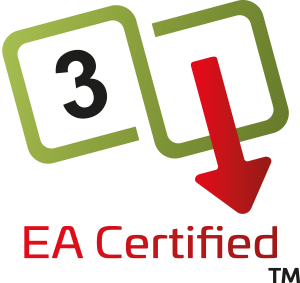 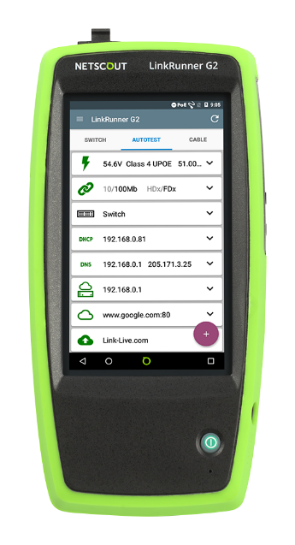 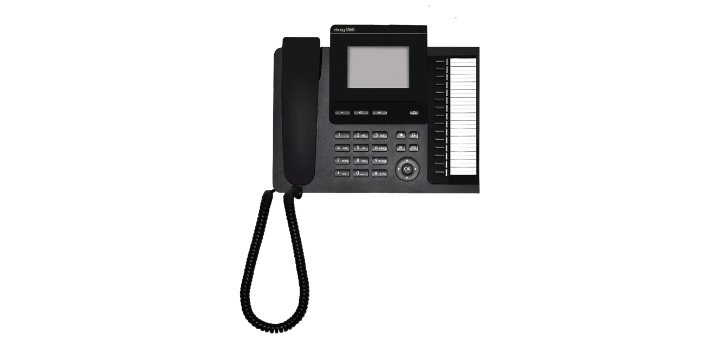 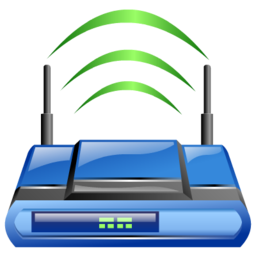 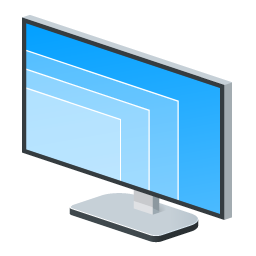 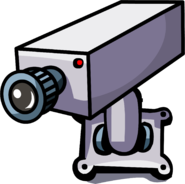 PD
PSE
NetAlly LinkRunner G2 hálózati smart teszter
EQUICOM Méréstechnikai Kft. | H-1162 Budapest, Mátyás király u. 12. | T.: +36 1 272 1234 | F.: +36 1 272 1232 | www.equicom.hu
[Speaker Notes: 802.3 – Ethernet
Ethernet protokoll kiegészítése a POE-val]
Wi-Fi életciklus
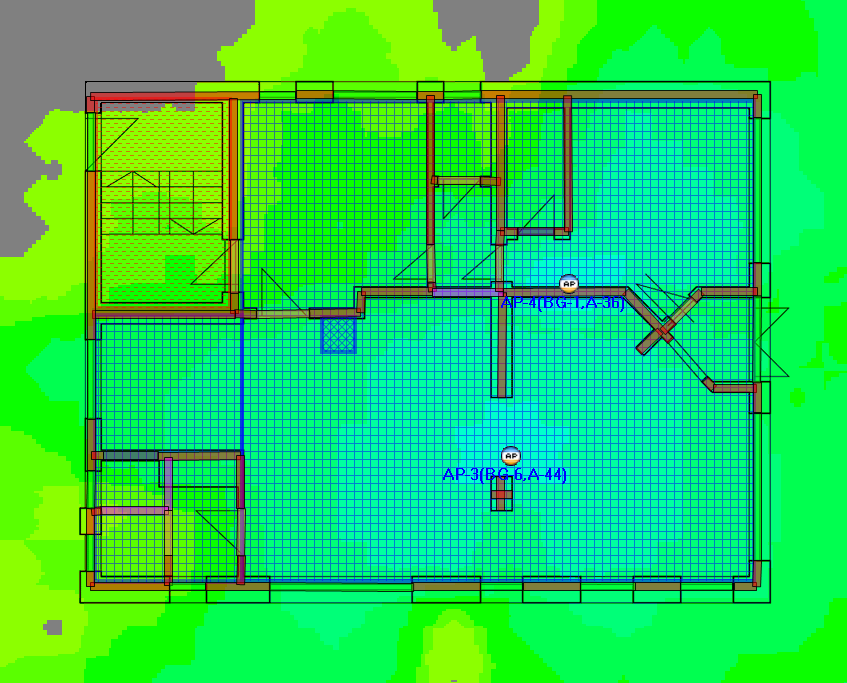 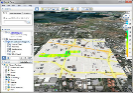 Hová és mire?
User #, eszköz típus?
Végpontok?
Előzetes hatásvizsgálat!
24x7 monitorozás
Adatgyűjtés Tervezés
Infrastruktúra független
Biztonság és
teljesítmény
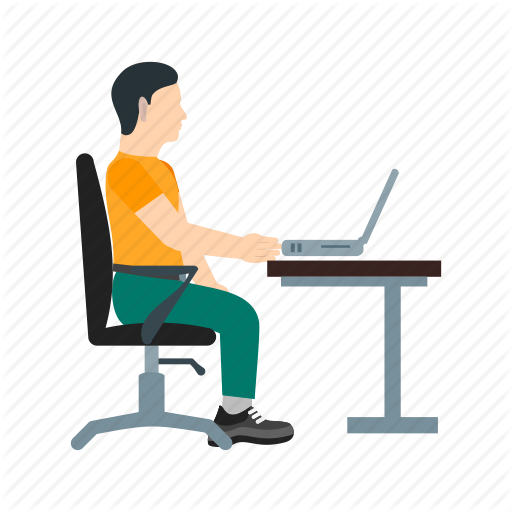 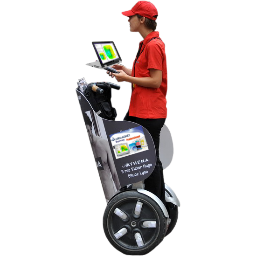 Telepítés Felmérés
Üzemeltetés Hibakeresés
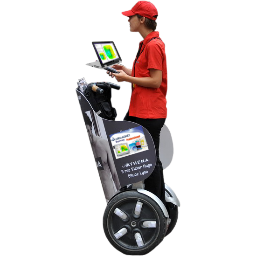 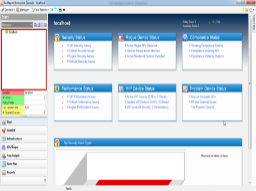 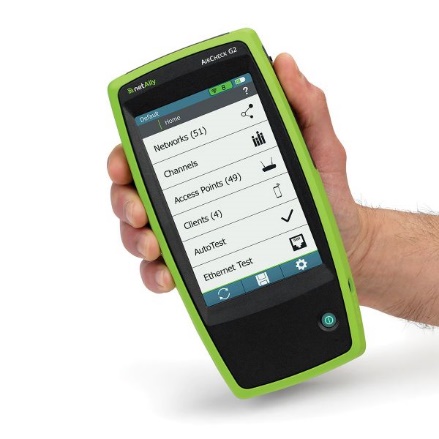 EUE
Teljes ISM sáv
#1: kapcsolódás
#2: szolgáltatások
Szimuláció
Telepítés
Felmérés/audit
Időszakos ellenőrzés
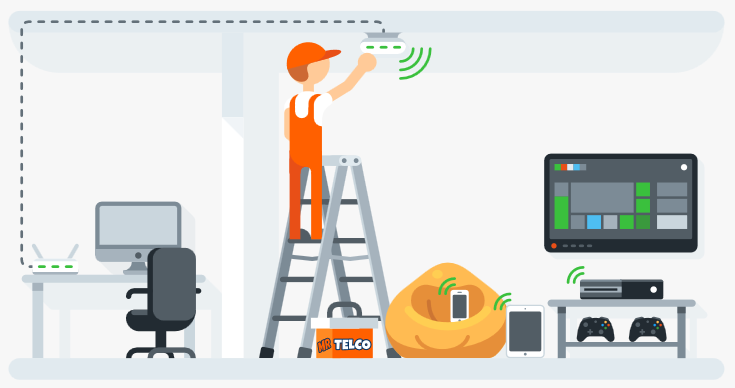 EQUICOM Méréstechnikai Kft. | H-1162 Budapest, Mátyás király u. 12. | T.: +36 1 272 1234 | F.: +36 1 272 1232 | www.equicom.hu
Hasznos oldalak
Szakmai cikk: Út a 4-érpáras PoE-hoz
https://www.equicom.hu/ut-a-4-erparas-poe-hoz/
Szakmai cikk: PoE telepítési praktikák
https://www.equicom.hu/poe-telepitesi-praktikak/
Fluke Netwokrs DSX-8000 digitális kábel analizátor
https://www.equicom.hu/dsx/
NetAlly LinkRunner G2 hálózati smart teszter
https://www.equicom.hu/linkrunnerg2/
NetAlly AirCheck G2 WiFi teszter
https://www.equicom.hu/aircheckg2/
Vezeték nélküli hálózat mérés és analízis
https://www.equicom.hu/netally/
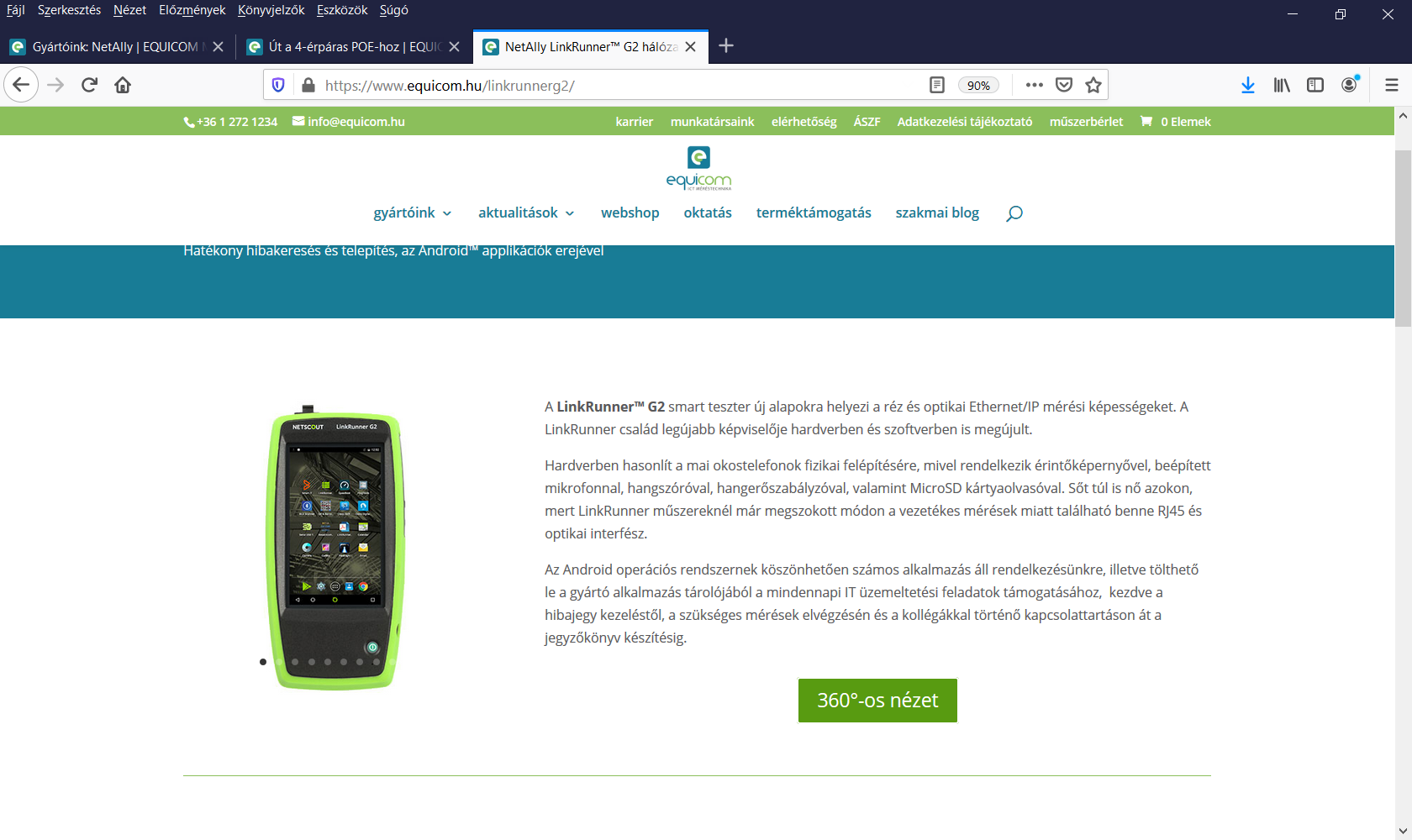 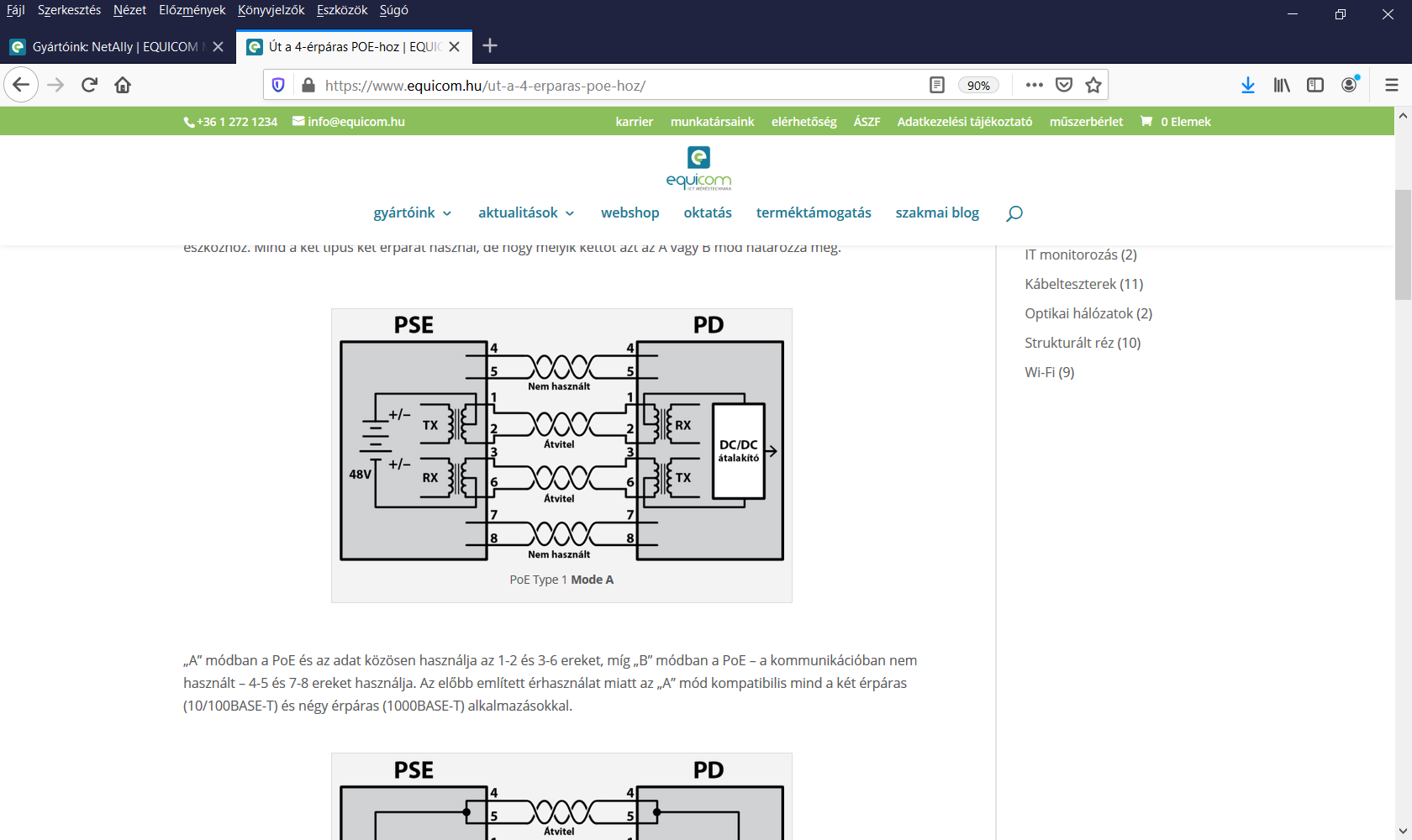 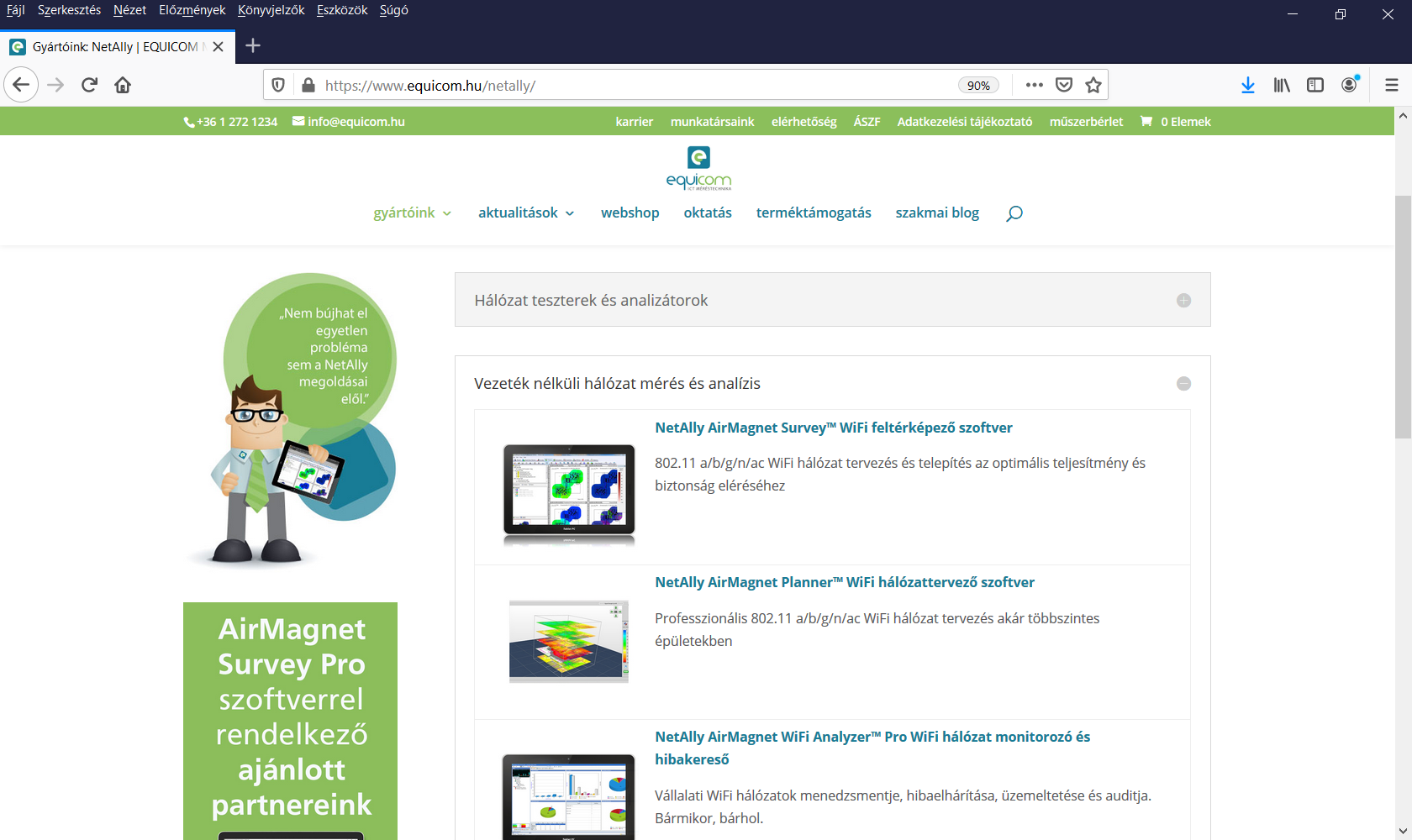 EQUICOM Méréstechnikai Kft. | H-1162 Budapest, Mátyás király u. 12. | T.: +36 1 272 1234 | F.: +36 1 272 1232 | www.equicom.hu
Játék – Hány aktív WiFi kliens van a közelben?
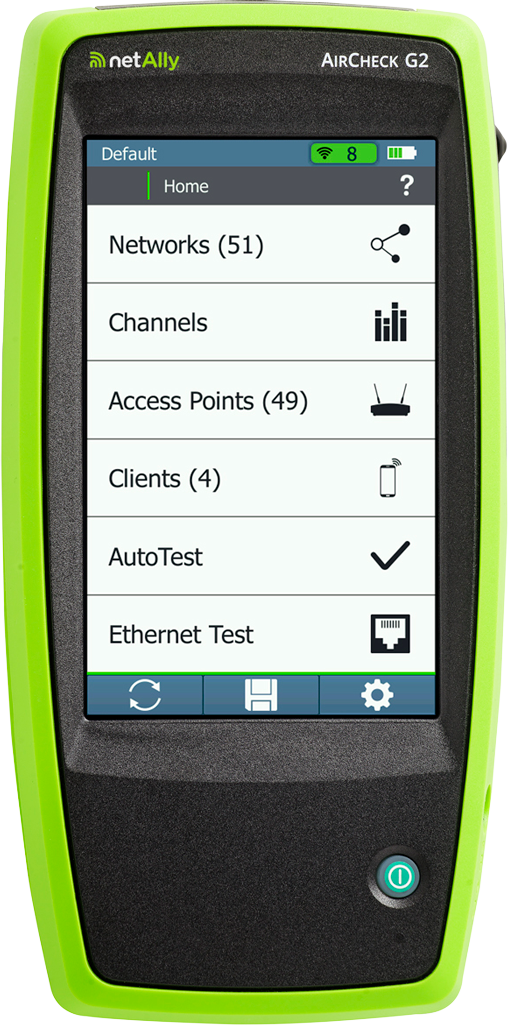 Email: liszkai.janos@equicom.huTárgy: <darabszám>
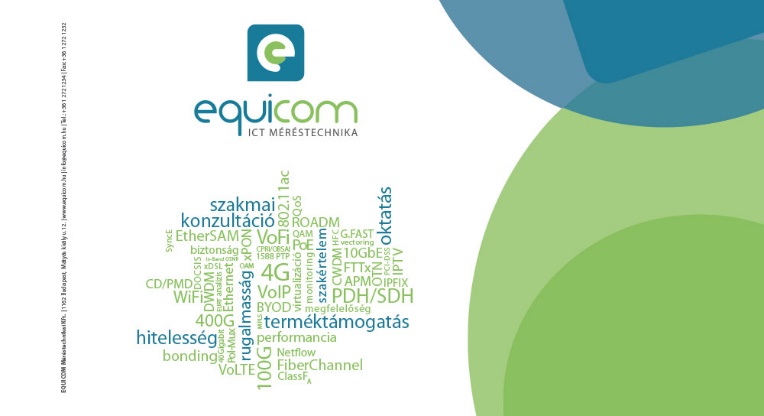 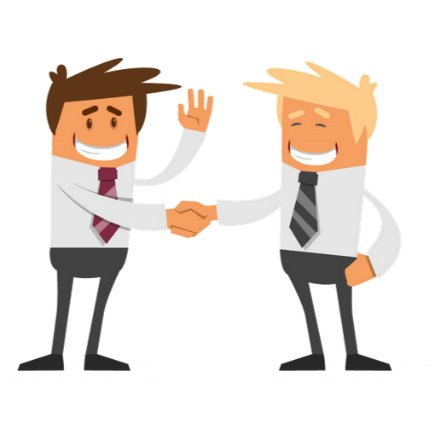 NetAlly AirCheck G2 WiFi teszter
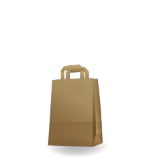 EQUICOM Méréstechnikai Kft. | H-1162 Budapest, Mátyás király u. 12. | T.: +36 1 272 1234 | F.: +36 1 272 1232 | www.equicom.hu
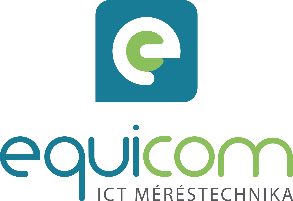 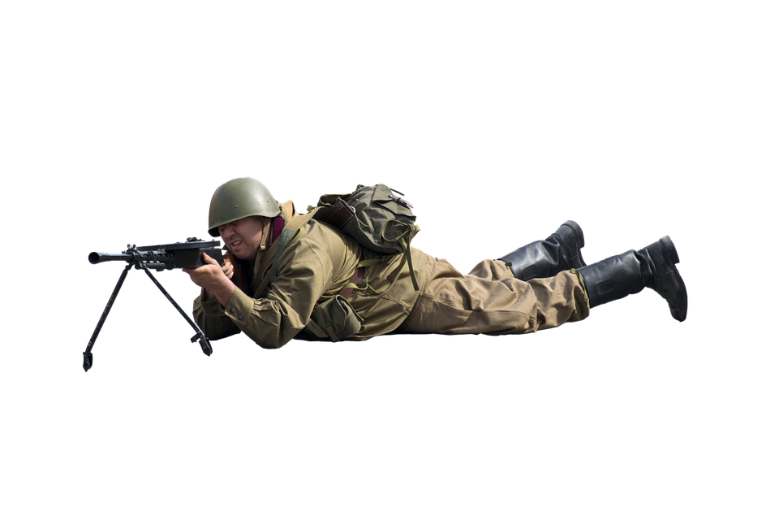 Köszönöm a figyelmet!
Liszkai János
| seniro rendszermérnök, vállalati hálózatok
| +36 20 267 7027 |
| liszkai.janos@equicom.hu |
| EQUICOM Méréstechnikai Kft.
| H-1162 Budapest, Mátyás király u. 12. 
| T.:+36 1 272 1234 
| F.:+36 1 272 1232 
| www.equicom.hu